WARSZTATY TKACKIEdla początkujących i zaawansowanych
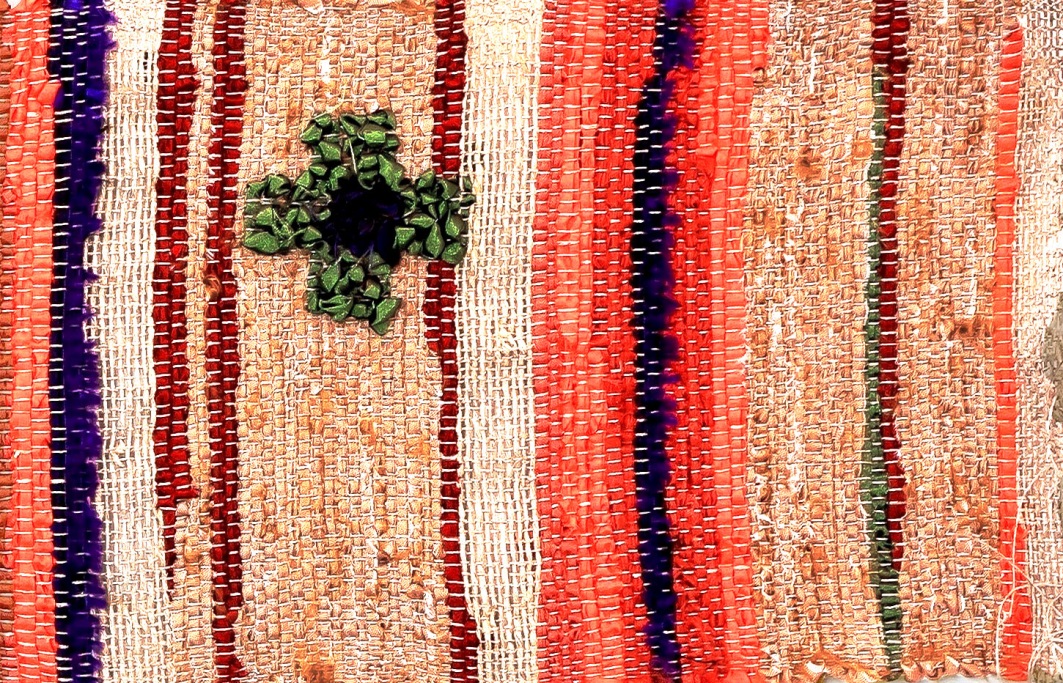 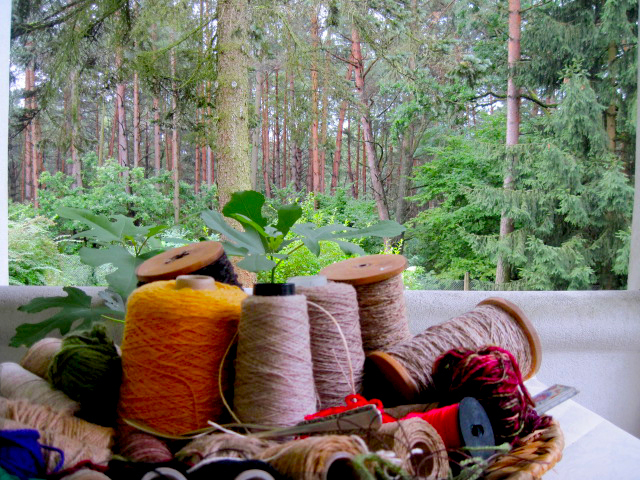 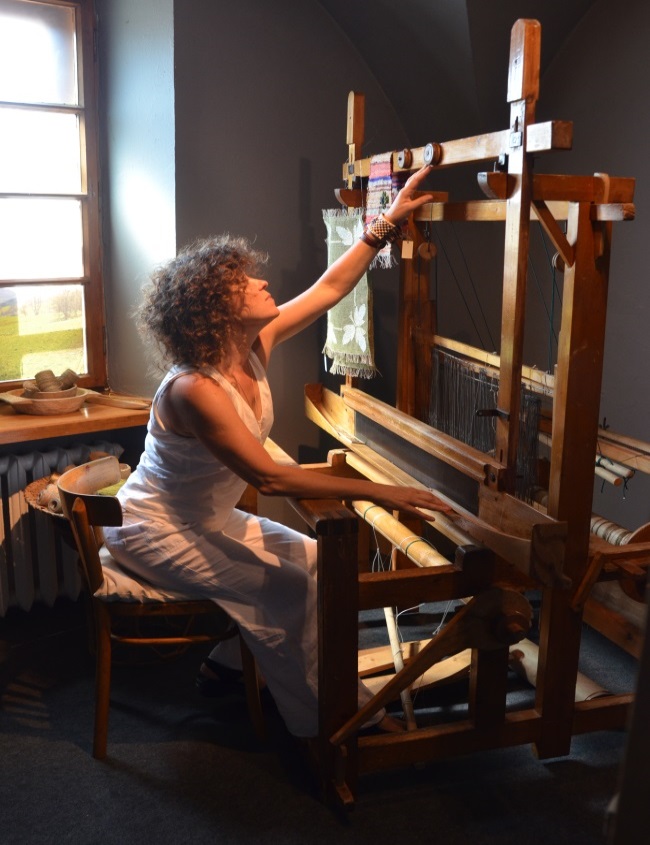 indywidualnie i w grupach
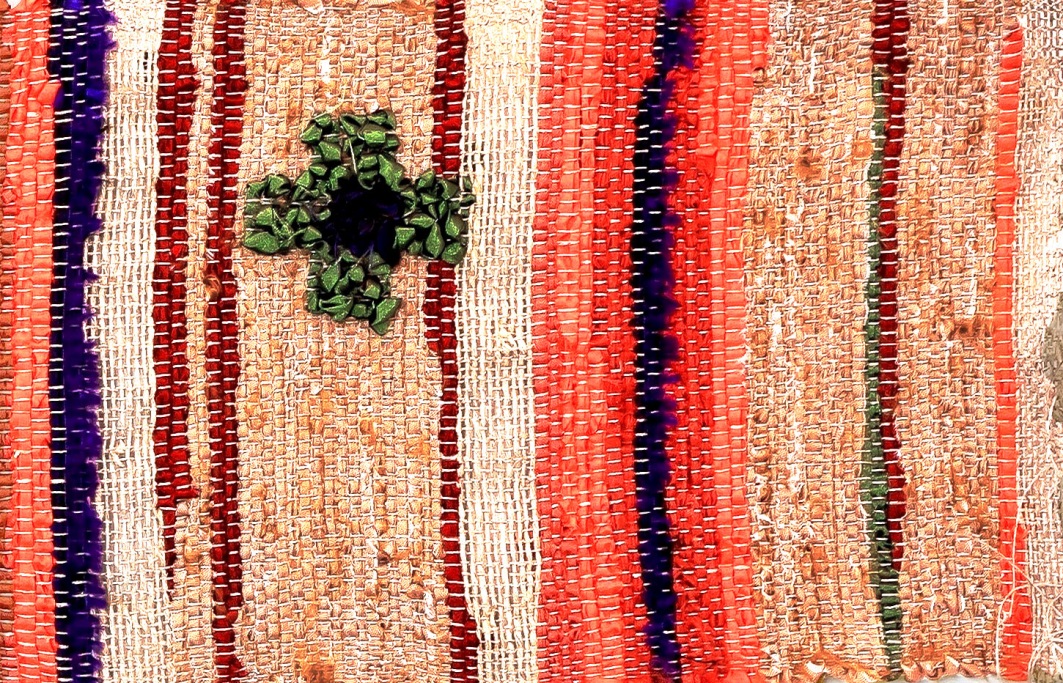 W pięknym zakątku blisko Warszawy.       Kameralnie. Las, rzeka, łąki.     Noclegi i dobra kuchnia.  

Tel:  505 974 000
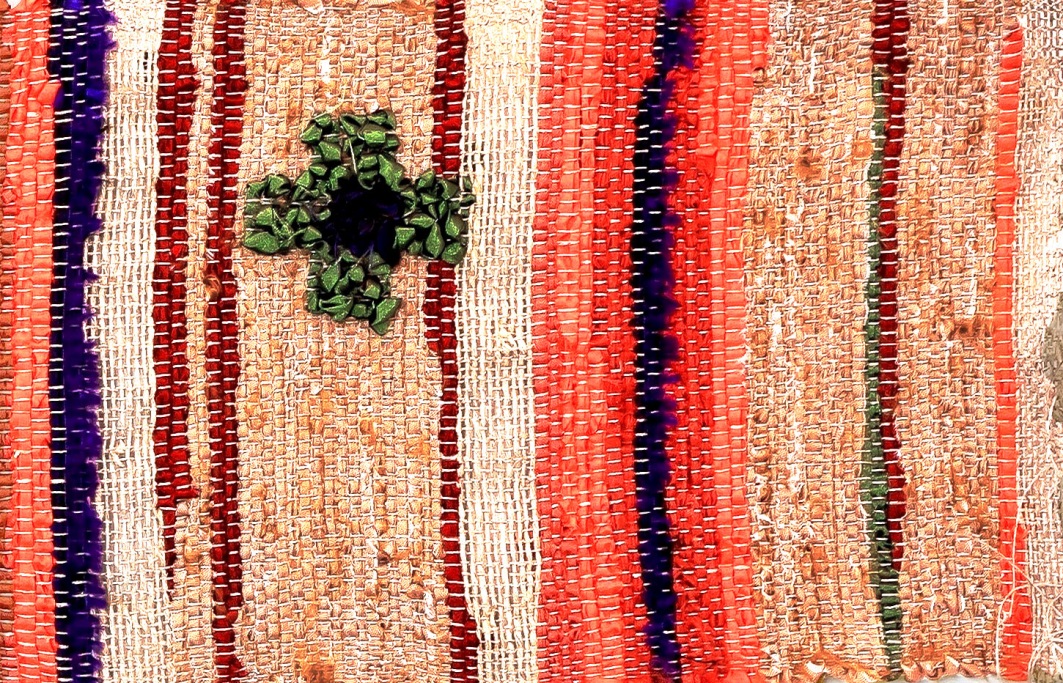 Moje doświadczenie zawodowe 
□  Kurs tkacki w ZDZ Podwale, Warszawa
Praktyka u prof. Marii Filipowicz z Zakopiańskiej Szkoły im. Heleny Modrzejewskiej, dział tkacki
Nagrody na Ogólnopolskich Przeglądach Amatorskiej Tkaniny Unikatowej 
Prace wystawiane i sprzedawane w Polsce i za granicą (m.in. USA)
Doświadczenie w prowadzeniu indywidualnychi grupowych warsztatów tkackich
    30-letnia praktyka tkacka